OUTILS TERRAINSEMAINE DE LA santé sexuelle 2024
DPPS - Unité santé sexuelle
Disponible 
en avril
AFFICHES à COMMANDER
4 Affiches sur la gratuité
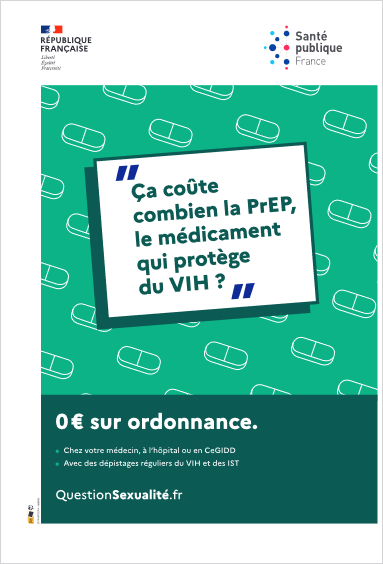 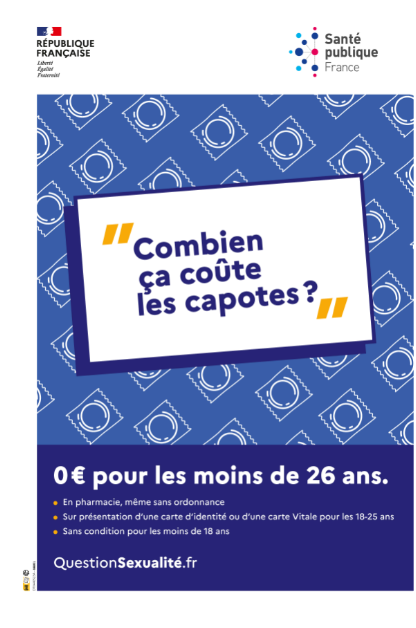 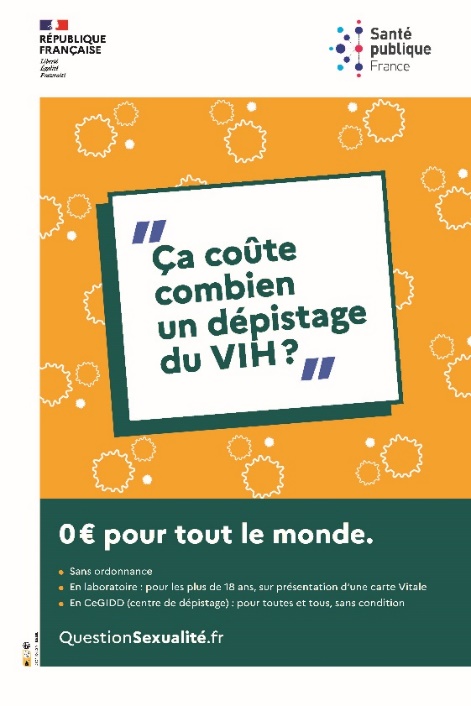 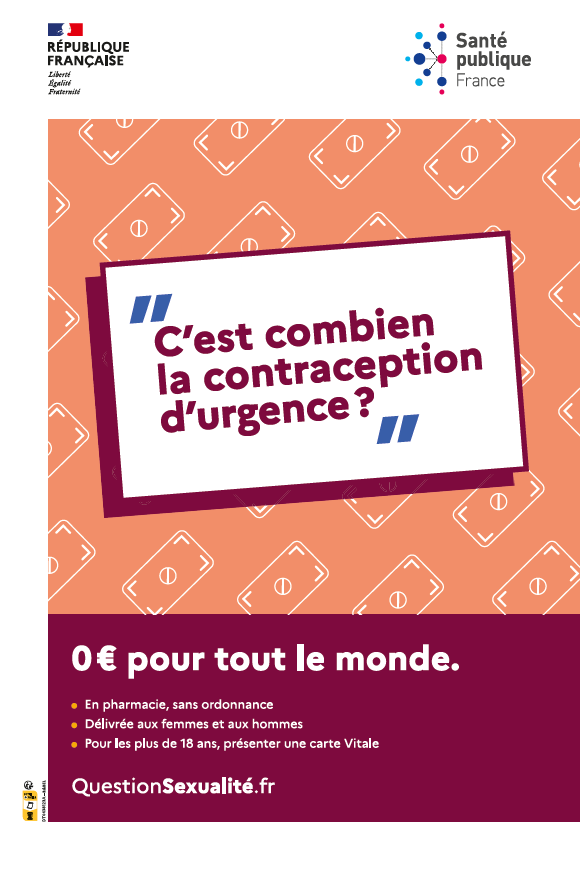 Référence : 
DT0440724A
Référence : 
DT0440523A
Référence : 
DT0440623A
Référence : 
DT0438123A
Affiches A Télécharger
15 Affiches personnalisables
Proposées en fichiers numériques, prêts pour impression.
Avec zone de repiquage et possibilité de modifier la langue des textes.
à télécharger
Affiche IVG disponible en avril
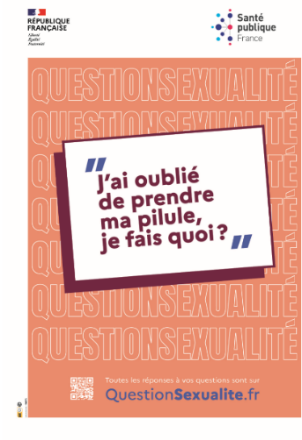 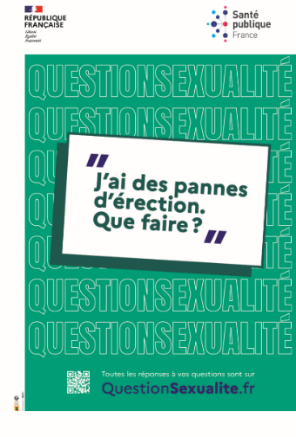 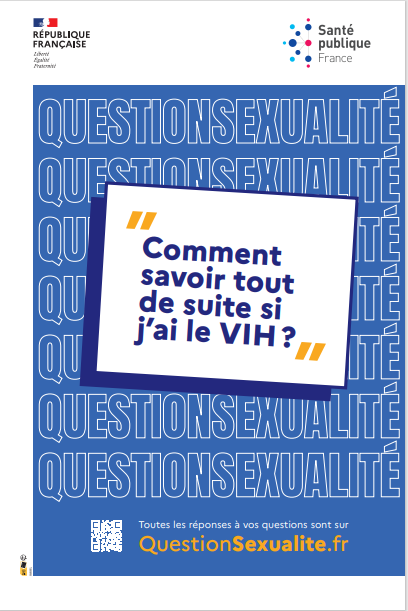 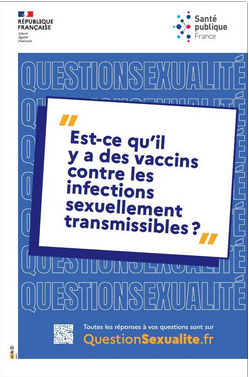 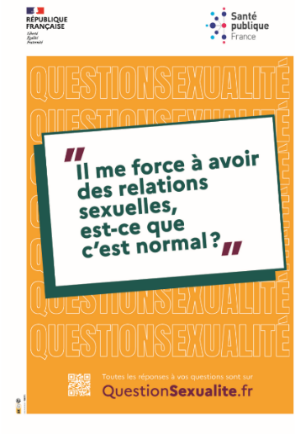 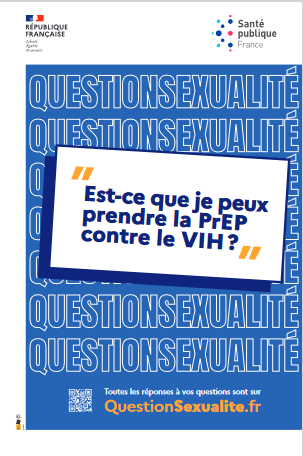 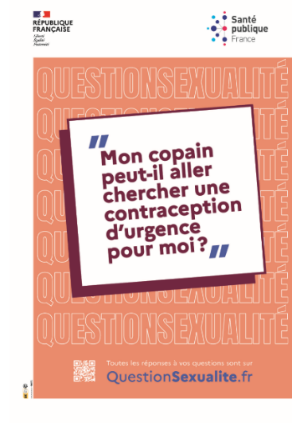 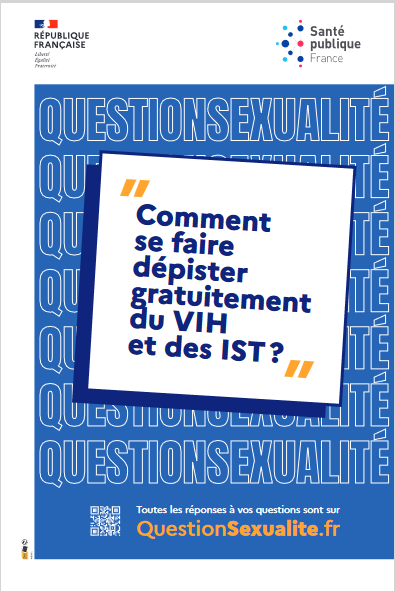 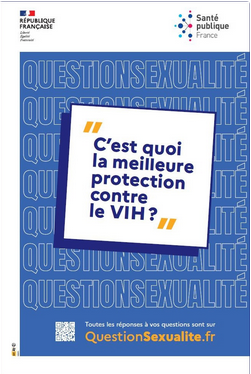 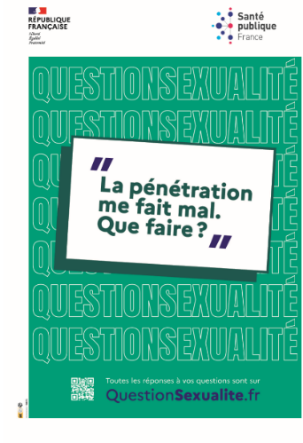 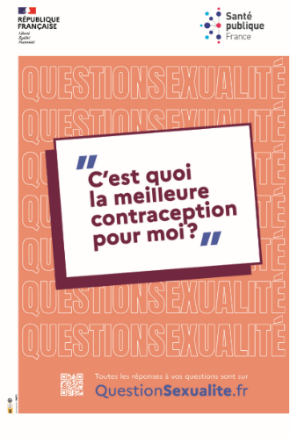 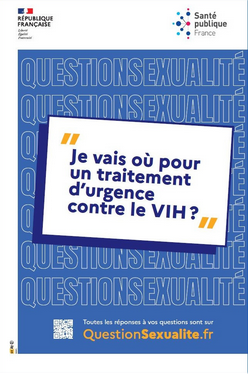 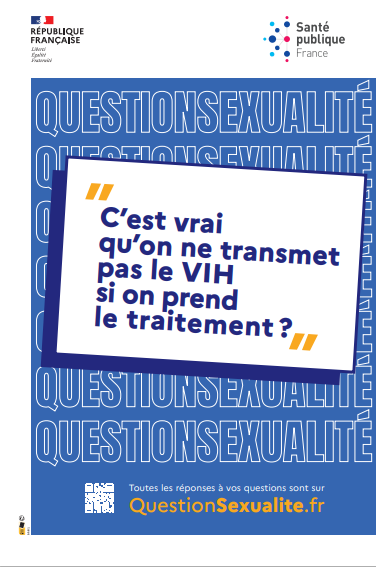 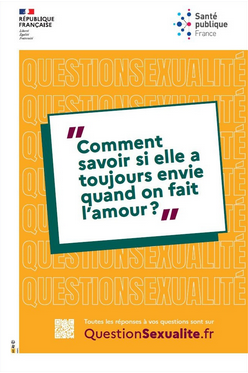 BROCHURES à COMMANDER
Nouvelle version en avril
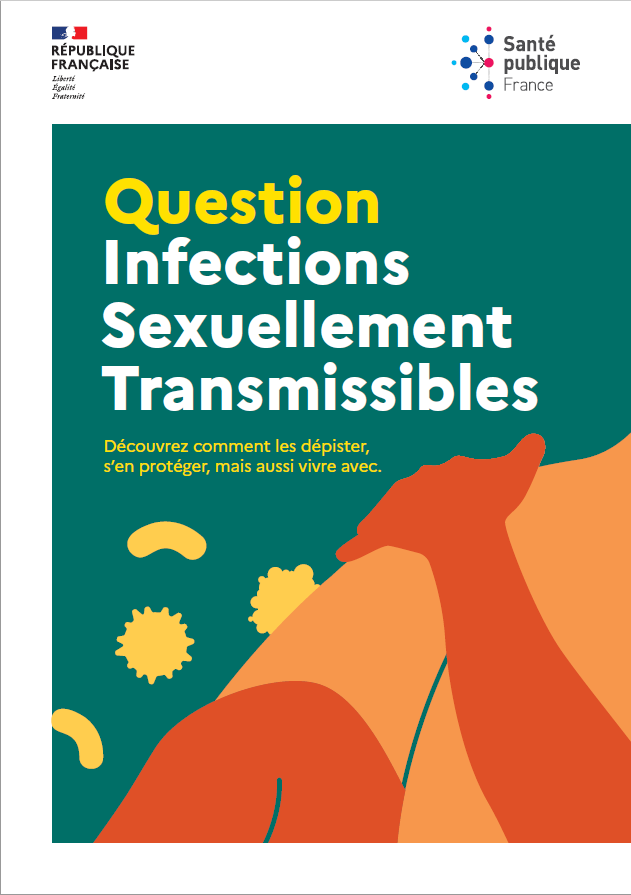 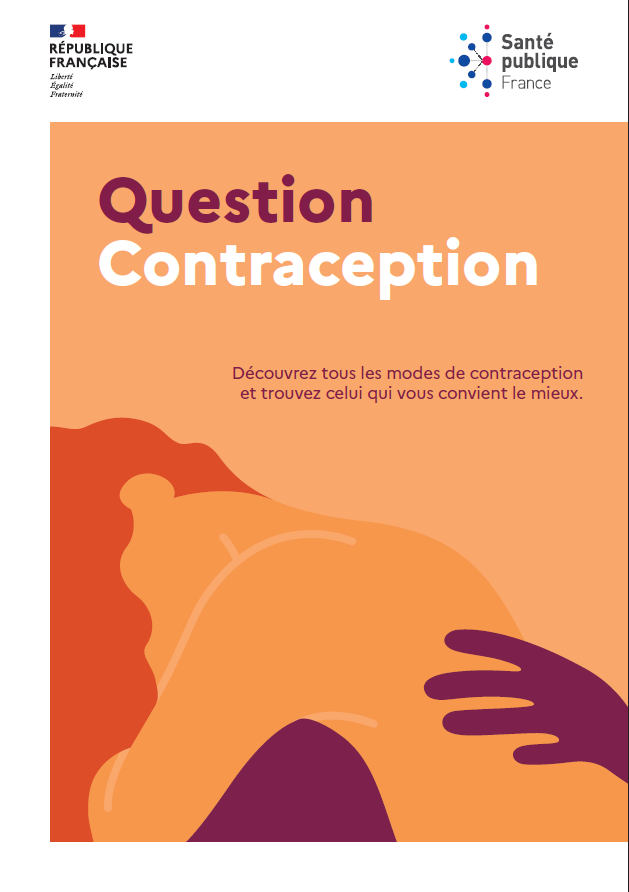 Ce document présente différentes méthodes de contraception afin de choisir la mieux adaptée à ses besoins. Il fournit également des informations pratiques permettant de savoir où, comment et à quel prix se les procurer.
Cette brochure fait le point sur les différentes infections sexuellement transmissibles (IST) : symptômes, traitement, prévention, dépistage, conseils, orientation.
Référence : DT0416723B
Nouvelle version en avril
Nouvelle version en avril
OUtilS à COMMANDER
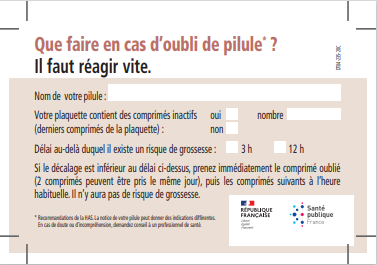 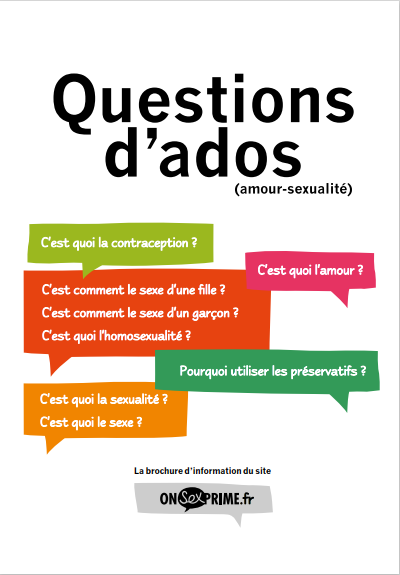 Cette brochure à destination des adolescents vise à répondre à leurs questions les plus souvent posées sur les thèmes de l'amour, du corps, des pratiques sexuelles et des risques sexuels (infections sexuellement transmissibles, VIH/sida, grossesse non planifiée).
La carte "Que faire en cas d'oubli de pilule ?" est conçue comme un outil de dialogue entre le professionnel et sa patiente. Son format carte de crédit en fait un aide-mémoire facile à conserver avec soi.
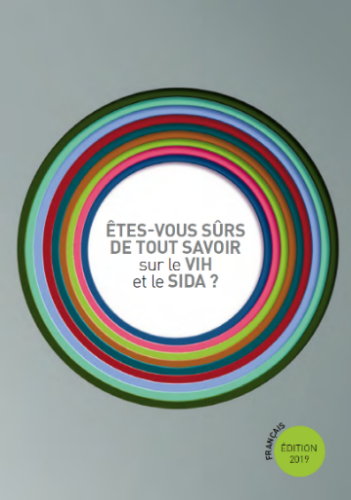 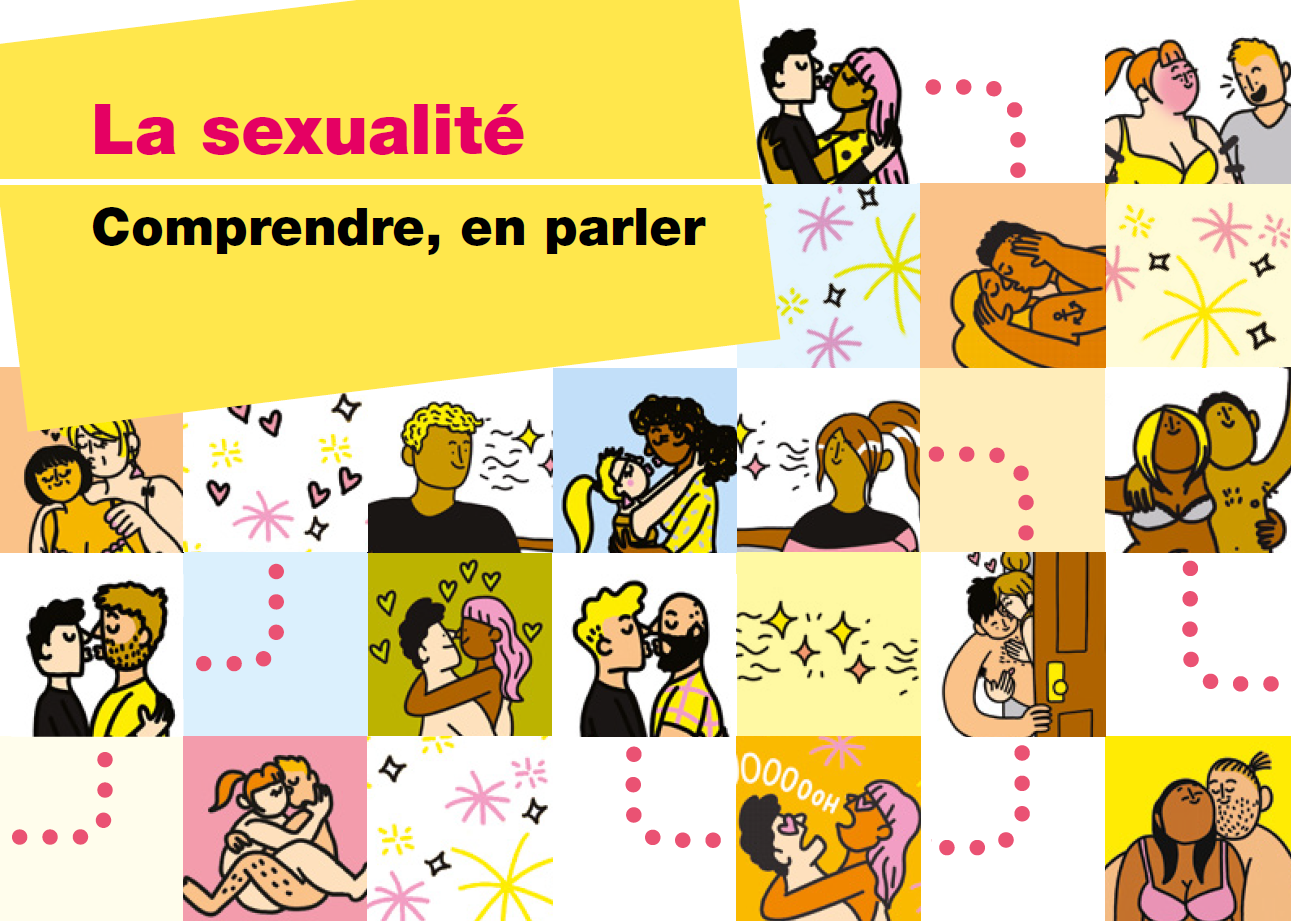 Brochure d'information sur la sexualité, destinée à un public d’adultes, accessible à tous les publics, gros caractères, facile à comprendre. 

Référence : DT0420323B
Cette brochure généraliste reprend les bases et donne toutes les informations actualisées sur le VIH.

Référence : DT0417922B
Outils MPOX à commander
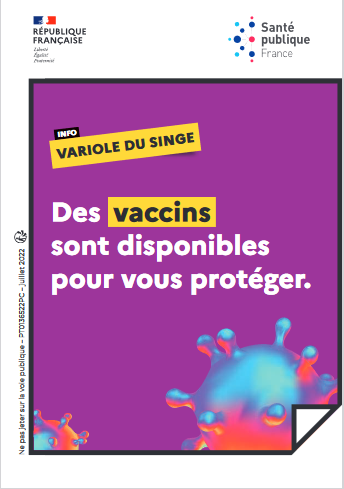 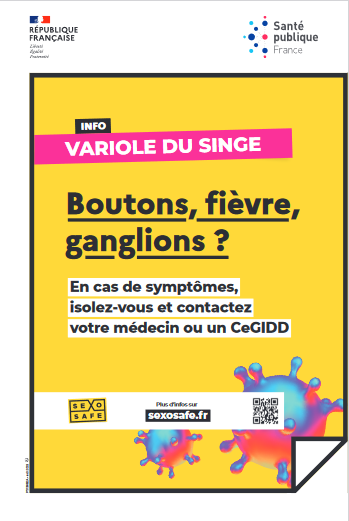 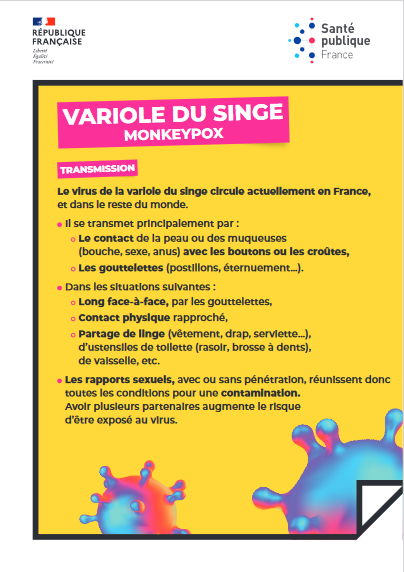 Flyer sur les modes de 
transmission, symptômes, 
conduite à tenir en cas 
d'infection.

Référence :  PT0135722T
Affiche sur la conduite 
à tenir en cas de 
symptômes 


Référence : PT0136622A
Flyer destiné à inciter les 
publics exposés à se 
faire vacciner.


Référence : PT0136522PC
Revue à télécharger
à télécharger
LA SANTé en action n°465
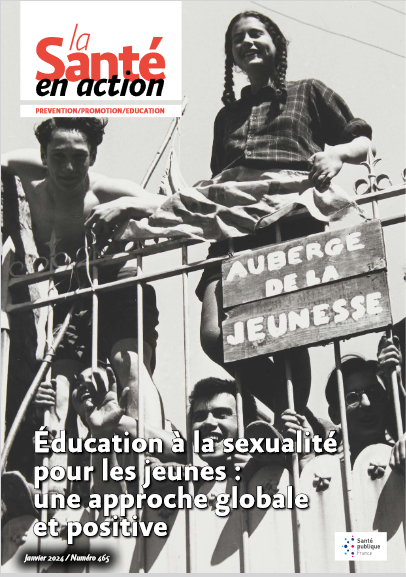 Le nouveau numéro de la revue La Santé en action est un dossier consacré à l’éducation à la sexualité pour les jeunes, une obligation légale inscrite au sein du Code de l’éducation, dont l’approche a été profondément renouvelée ces dernières années pour mieux préparer à une vie affective, relationnelle et sexuelle épanouissante.